CSC215
Lecture
Functions and Modular Programming
Outline
Functions:
Need, Definition
Defining functions
Calling functions
Prototypes
Scopes
Scope and visibility
Storage classes
Recursive functions
Multiple source files
Makefiles
Introduction
Design your solution so that it keeps the flow of control as simple as possible
top-down design:decompose the problem into smaller problems each can be solved easily
Some problems are complicated
break them down into smaller problems
conquer each sub problem independently
Your programs will consist of a collection of user-defined functions
each function solves one of the small problems
you call (invoke) each function as needed
What is a Function?
Function: a group of statements that together perform a task
divide up your code into separate functions such that each performs a specific task
every C program has at least one function, which is main()
most programs define additional functions
Why
to avoid repetitive code		: “reusability” written once, can be called infinitely 
to organize the program	: making it easy to code, understand, debug and collaborate 
to hide details			: “what is done” vs “how it is done”
to share with others		
Defining functions:
Predefined (library functions): We have already seen
main, printf, scanf, getchar, gets
User-defined
Defining Functions
Syntax:<return_type> <function_name>(<parameter_list>){  <function_body>}
Return_type: data type of the result
Use void if the function returns nothing
if no type is specified and void is not used: it defaults to int 
Function_name: any valid identifier
Parameter_list:
declared variables: <param_type> <param_name>
comma separated
Function_body: 
declaration statements
other processing statements
return statement, if not void
Example
In many application, finding the greatest common factor is an important step
GCF function:
takes two input integers
finds the greatest integer that divide both of them
returns the result to the calling context
Euclidean algorithm:
if a > b → gcf(a, b) = gcf(b, a mod b)
if b > a, swap a and b
Repeat until b is 0
In c:	int gcf(int a, int b){	  /* if a < b swap them, to be discussed later*/	  while (b) { 	    int temp = b ;	    b = a % b ;	    a = temp ;	  }	  return a;	}
Calling Functions
Syntax:<function name>(<argument list>)
A function is invoked (called) by writing:
its name, and
an appropriate list of arguments within parentheses
arguments must match the parameters in the function definition in: 1- count , 2- type and 3- order
Arguments are passed by value
each argument is evaluated, and
its value is copied to the corresponding parameter in the called function
What if you need to pass the variable by reference?
you cannot
But you can pass its address by reference
Calling Functions
Example:/* Does not work as expected*/void swap(int a, int b){  int temp = a;  a = b;  b = temp;}int main(){  int a = 3, b = 5;  swap(a, b);  printf("a=%d, b=%d\n", a, b);  return 0;}
/* Works as expected*/void swap(int *a, int *b){  int temp = *a;  *a = *b;  *b = temp;}int main(){  int a = 3, b = 5;  swap(&a, &b);  printf("a=%d, b=%d\n", a, b);  return 0;}
Calling Functions
A function can be called from any function, not necessarily from main
Example:void swap(int *a, int *b){  int temp = *a; *a = *b; *b = temp;}int gcf(int a, int b){  if (b > a) swap(&a, &b);  while (b) {     int temp = b ;    b = a % b ;    a = temp ;  }  return a;}int main(){  int a = 3, b = 5;  printf("GCF of %d and %d is %d\n", a, b, gcf(a, b) );  return 0;}
Function Prototypes
If function definition comes textually after use in program:
The compiler complains: warning: implicit declaration of function
Declare the function before use: Prototype<return_type> <function_name>(<parameters_list>);
Parameter_list does not have to name the parameters
Function definition can be placed anywhere in the program after the prototypes. 
lIf a function definition is placed in front of main(),  there is no need to include its function prototype.
Function Prototypes: Example
#include <stdio.h>
int gcf(int, int);
void swap(int*, int*);
int main(){  int a = 33, b = 5;  printf("GCF of %d and %d is %d\n", a, b, gcf(a, b) );  return 0;}
int gcf(int a, int b){  if (b > a) swap(&a, &b);  while (b) {     int temp = b ;    b = a % b ;    a = temp ;  }  return a;}
void swap(int *a, int *b){  int temp = *a; *a = *b; *b = temp;}
Function Stub
A stub is a dummy implementation of a function with an empty body
A placeholder while building (other parts of) a program
so that it compiles correctly
Fill in one-stub at a time
Compile and test if possible
Memory Model
Program code
Read only
May contain string literals
Stack (automatic storage):
Function variables:
Local variables
Arguments for next function call
Return location
Destroyed when function ends
Heap:
Dynamically allocated space
Data segment:
Global variables
Static variables
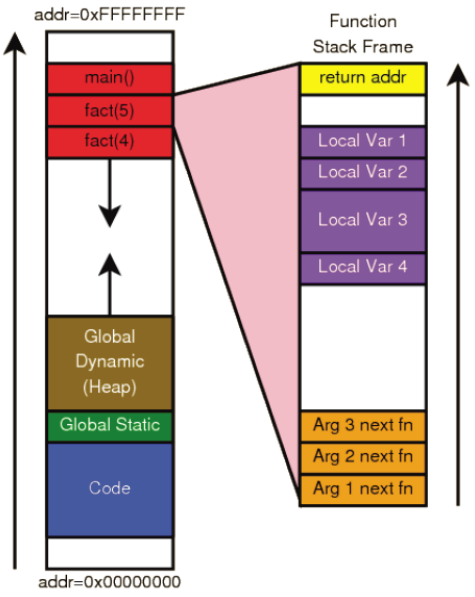 Scopes
Scope: the parts of the program where an identifier is valid
A global variable:
A.K.A. external variable
defined outside of the local environment (outside of functions) 
available anywhere within the file
A local variable:
A.K.A. internal and automatic variable
defined within the local environment inside { } 
local to that block, whether the block is a block within a function or the function itself
parameters in a function header are local to that function
it can mean different things in different contexts
if two variables share the same name but are in different blocks or functions
the variable declared in the current environment will be the one used in a reference
Scopes: Examples
Ex1:
#include <stdio.h>

void doubleX(float x){  x *= 2;
  printf("%f\n", x);}

int main(){
  float x = 3;
  doubleX(x);
  printf("%f\n", x);
  return 0;
}
Ex2:
#include <stdio.h>

float x = 10;

void doubleX(){  x *= 2;
  printf("%f\n", x);}

int main(){
  float x = 3;
  doubleX();
  printf("%f\n", x);
  return 0;
}
Ex3:
#include <stdio.h>

float x = 10;

void doubleX(float x){  x *= 2;
  printf("%f\n", x);}
void printX(){  printf("%f\n", x);}
int main(){
  float x = 3;
  doubleX(x);
  printf("%f\n", x);
  printX();
  return 0;
}
Ex4:
#include <stdio.h>

int main(){
  int x = 5;
  if (x){
    int x = 10;
    x++;
    printf("%d\n", x);
  }
  x++;
  printf("%d\n", x);
  return 0;
}
6.000000
3.000000
20.000000
3.000000
6.000000
3.000000
10.000000
11
6
Storage Classes
Storage Classes: a modifier precedes the variable to define its scope and lifetime
auto: the default for local variables
register: advice to the compiler to store a local variable in a register
the advice is not necessarily taken by the compiler
static: tells the compiler that the storage of that variable remains in existence 
Local variables with static modifier remains in memory so that they can be accessed later
Global variables with static modifier are limited to the file where they are declared
extern: points the identifier to a previously defined variable
Initialization:
 in the absence of explicit initialization:
static and external variables are set to 0
automatic and register variables contain undefined values (garbage)
Storage Classes: Examples
Ex1:
#include <stdio.h>

int main(){
  float x = xx;  
  
  return 0;
}

float xx;

void foo(){  float x = xx;}


/*
  xx is global/external  But  defined after main

*/
Ex1:
#include <stdio.h>

int main(){
  float x = xx;	✘
  
  return 0;
}

float xx;

void foo(){  float x = xx;	✓}


/*
  main doesn’t know  about xx


*/
Ex1 correction:
#include <stdio.h>

int main(){
  extern float xx;  ✓
  float x = xx;	  ✓
  
  return 0;
}

float xx;

void foo(){  float x = xx;	  ✓}

/*
  declare xx in main  as extern to point to
  the external xx, this
  will not create new xx
*/
Ex2: 
/*file1.c      */	
#include <stdio.h>
int sp = 0;
double val[1000];

int main(){
  return 0;  
}

/*file1.c      */	
#include <stdio.h>

void foo(){
  printf("%d", sp);
}

int bar(){
  return (int)val[0];
}
Ex2: 
/*file1.c      */	
#include <stdio.h>
int sp = 0;
double val[1000];

int main(){
  return 0;  
}

/*file2.c      */	
#include <stdio.h>

void foo(){
  printf("%d", sp);   ✘
}

int bar(){
  return (int)val[0]; ✘
}
Ex2 correction: 
/*file1.c      */	
#include <stdio.h>
int sp = 0;
double val[1000];

int main(){
  return 0;  
}

/*file2.c      */	
#include <stdio.h>
extern int sp;        ✓
extern double val[];  ✓

void foo(){
  printf("%d", sp);   ✓
}
int bar(){
  return (int)val[0]; ✓
}
Recursive Functions
Recursive function: a function that calls itself (directly, or indirectly)
Example:void change (count){  ..  ..  change(count);  ..}
The algorithm needs to be written in a recursive style
a step or more uses the algorithm on a smaller problem size
It must contain a base case that is not recursive
Each function call has its own stack frame
consumes resources
Recursive Functions: Examples
Multiply x × y:int multiply(int x, int y){  if (y == 1) return x;  return x + multiply(x, y-1);}
Power xy:int power(int x, int y){  if (y == 0) return 1;  return x * multiply(x, y-1);}
Factorial x!:int fac(int x){  if (x == 1) return 1;  return x * fac(x-1);}
Fibonacci:int fib(int x) {  if (x == 0) return 0;  if (x == 1) return 1;  return fib(x-1) + fib(x-2);}
Palindrome:int isPal(char* s, int a, int b) {  if (b >= a) return 1;  if (s[a] == s[b])    return isPal(s, a+1, b-1);  return 0;}
Optional Parameters
C permits functions to have optional parameters
Syntax:	<returntype> <name>(<paramslist>, …)
… indicates that further parameters can be passed, must be listed only after the required parameters
since you specify the parameters as …, you do not know their names!
How to use these additional parameters when they are passed?
stdarg.h file contains the definition of va_list (variable argument list) 
declare a variable of type va_list
use the macro va_start which initializes your variable to the first of the optional params
use the function va_arg which returns the next argument
Optional Parameters
Example:#include <stdarg.h>#include <stdio.h>int sum(int, ...);int main(){  printf("Sum of 15 and 56 = %d\n",  sum(2, 15, 56) );  return 0;}int sum(int num_args, ...){  int val = 0;  va_list ap;  int i;  va_start(ap, num_args);  for(i = 0; i < num_args; i++)    val += va_arg(ap, int);  va_end(ap);  return val;}
Multiple Source Files
A typical C program: lot of small C programs, rather than a few large ones
each .c file contains closely related functions (usually a small number of functions)
header files to tie them together
Makefiles tells the compiler how to build them
Example:
a calc program defines:
a stack structure and its:
pop and push functions
getch and ungetch to read one symbol at a time
getop function to parse numbers and operators
main function
main calls: getop, pop, and pushgetop calls: getch and ungetch
can be organized in 4 separate files:
Where to place prototypes and external declarations?
How to compile the program?
/*     stack.c    */
#include <stdio.h>
int sp = 0;
double val[1000];
void push(double x){
  ...
}
double pop(){
  ...
}
/*     getch.c    */
#include <stdio.h>

ch getch(){
  ...
}
void ungetch(char c){

}
/*      main.c    */
#include <stdio.h>

int main(){

}
/*      getop.c    */
#include <stdio.h>

int getop(char[] s){

}
Multiple Source Files: Header File
Prototypes can be placed in a single file, called a header file
as well as all other shared definitions and declarations
typically contains definitions and declarations
but not executable code
Example: calc programadd a header file calc.h contains:
prototypes and 
common declarations
and include it where needed!
/*     stack.c    */
#include <stdio.h>

int sp = 0;
double val[1000];
void push(double x){
  ...
}
double pop(){
  ...
}
/*     stack.c    */
#include <stdio.h>
#include "calc.h"
int sp = 0;
double val[1000];
void push(double x){
  ...
}
double pop(){
  ...
}
/*     getch.c    */
#include <stdio.h>

ch getch(){
  ...
}
void ungetch(char c){

}
/*     getch.c    */
#include <stdio.h>
#include "calc.h"
ch getch(){
  ...
}
void ungetch(char c){

}
/*     calc.H    */
void push(double);
double pop();
ch getch();
void ungetch(charc);
int getop(char[]);
/*      main.c    */
#include <stdio.h>

int main(){

}
/*      main.c    */
#include <stdio.h>
#include "calc.h"
int main(){

}
/*      getop.c    */
#include <stdio.h>

int getop(char[] s){

}
/*      getop.c    */
#include <stdio.h>
#include "calc.h"
int getop(char[] s){

}
File Inclusion
Syntax:
#include <filename>
search for the file filename in paths according to the compiler defined rules
replaced by the content if the file filename
#include "filename"
search for the file filename in source program directory or according to the compiler rules
replaced by the content if the file filename
When an included file is changed
all files depending on it must be recompiled
Multiple inclusion of a file: problem
Circular inclusion: problem
Conditional Inclusion
Control preprocessing with conditional statements
Syntax:
#if
evaluates a constant integer expression
if the expression is non-zero, all following lines until an #endif or #elif or #else are included
#else   ,   #elif
provide alternative paths
#endif
marks the end of the conditional block
Can be used to avoid repetitive and circular inclusions:
included file:						#if !defined(HDR)#define HDR/* contents of hdr.h go here */#endif
Compiling Multiple Sources
The compiler 1st stage is the preprocessor
deals with the # directives: define, include, conditional ...
The compiler 2nd stage is translate .c files to .o files
each .c file will be translated to a single .o file
to invoke this stage only, use gcc option -c
The compiler then links .o files together
along with library files
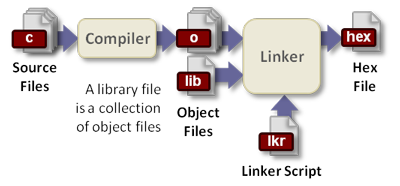 http://microchip.wikidot.com/mplabx:libraries
Makefile
To compile multiple source files:gcc -Wall -ansi -o <output> <file1.c> <file2.c> ...
Or use makefiles:
Special format file used to build and manage the program automatically
contains a collection of rules and commands
Syntax:<target> [<more targets>] : [<dependent files>]<tab> <commands>
Example:calc: main.c stack.c getch.c getop.c calc.h	gcc -Wall -ansi -o calc main.c stack.c getch.c getop.c 
How to use: on the command line type: make calc⏎
Makefile
Conventional macros:
CC	: Program for compiling C programs; default is `cc'
CFLAGS: Extra flags to give to the C compiler.
Example:CC=gccCFLAGS= -Wall -ansicalc: main.c stack.c getch.c getop.c calc.h	${CC} ${CFLAGS} -o calc main.c stack.c getch.c getop.c
Usage:makeormake calc
Makefile
At object level:CC=gccCFLAGS= -Wall -ansicalc: main.o stack.o getch.o getop.o calc.h	${CC} ${CFLAGS} -o calc main.o stack.o getch.o getop.o

main.o: main.c calc.h		${CC} ${CFLAGS} -c main.c

stack.o: stack.c calc.h		${CC} ${CFLAGS} -c stack.c

getch.o: getch.c calc.h		${CC} ${CFLAGS} -c getch.c

getop.o: getop.c calc.h		${CC} ${CFLAGS} -c getop.c
Can invoke any target by:make <target>
If the dependency object file has not changed since last compile, it will linked as is. Otherwise, it is recompiled
Makefile
With useful extra targets:CC=gccCFLAGS= -Wall -ansicalc: main.o stack.o getch.o getop.o	${CC} ${CFLAGS} -o calc main.o stack.o getch.o getop.o

main.o: main.c calc.h		${CC} ${CFLAGS} -c main.c

stack.o: stack.c calc.h		${CC} ${CFLAGS} -c stack.c

getch.o: getch.c calc.h		${CC} ${CFLAGS} -c getch.c

getop.o: getop.c calc.h		${CC} ${CFLAGS} -c getop.c

clean:		rm *.o calc